Unit 3, AOS1 Recombinant Plasmids
LI: To understand how transformed bacteria can produce human insulin. 

SC: 
I can describe how bacteria can produce insulin.
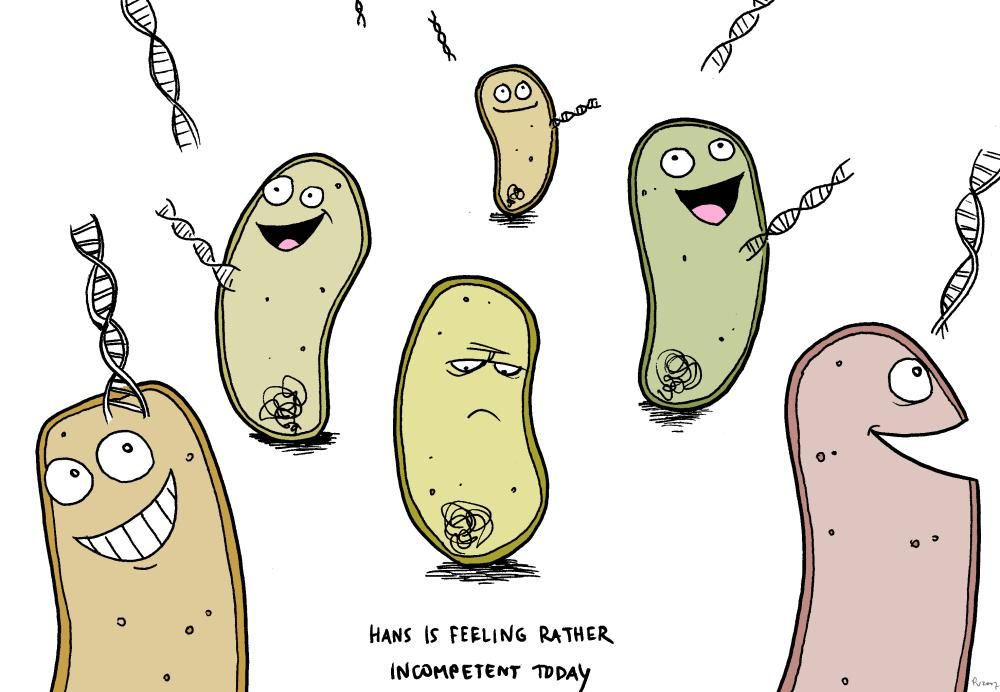 the use of recombinant plasmids as vectors to transform bacterial cells as demonstrated by the production of human insulin
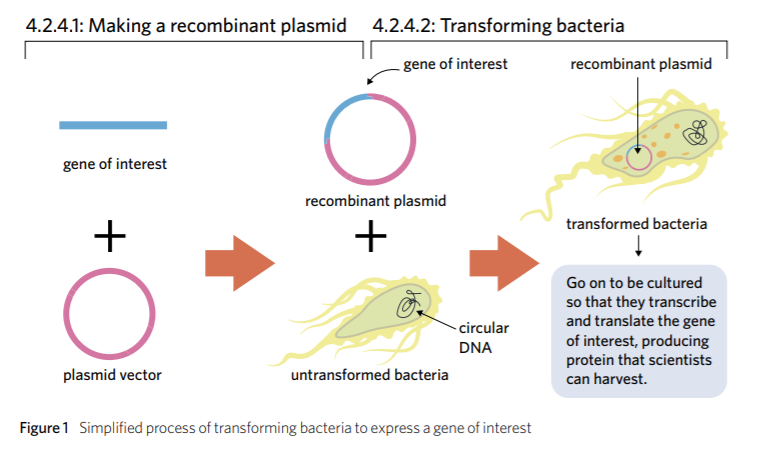 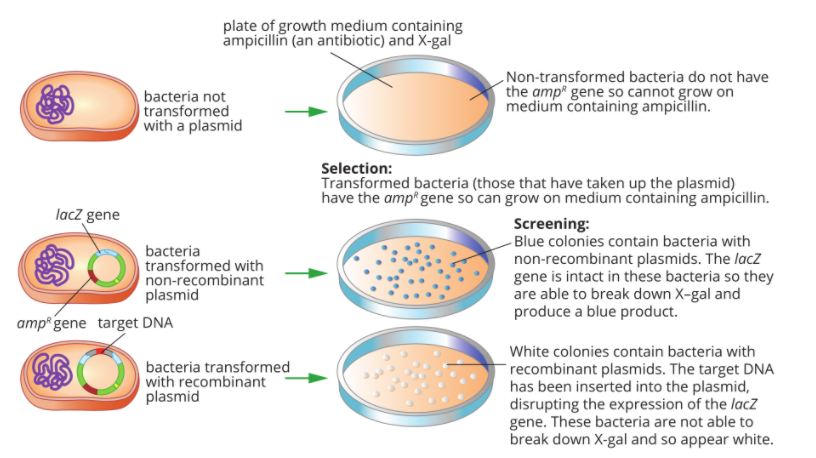 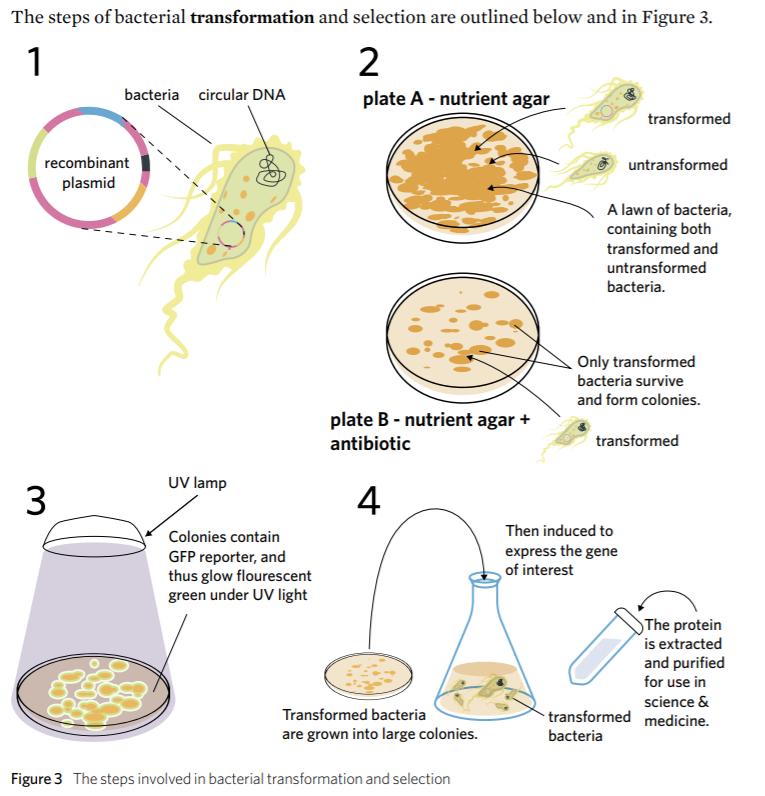 Ethics
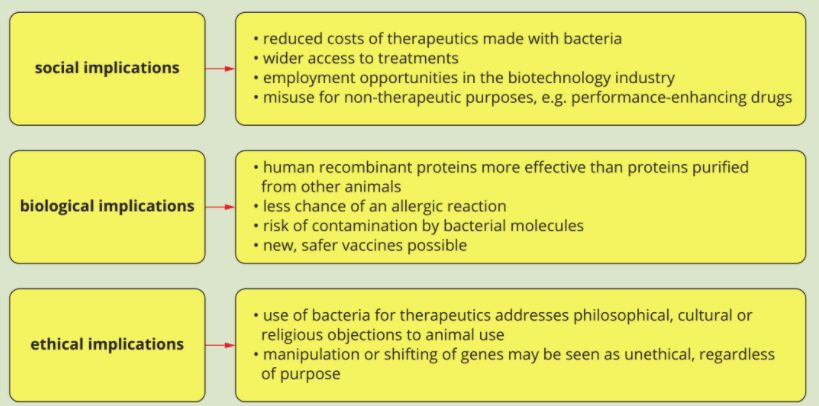 ACTIVITY
Modelling Insulin Production
Reflection
1 thing you found interesting
1 thing you are still curious about